Actuele ontwikkelingenin het vmbo
Jacqueline Kerkhoffs
5 juni 2024
Experiment PIE/BWI
Doorontwikkeling vmbo
Sterk Techniekonderwijs
Doorlopende leerroutes (SBO)
Vmbo-mbo-hbo
Bijscholing vmbo
Agenda
Experiment PIE/BWI
Andere experimen-ten
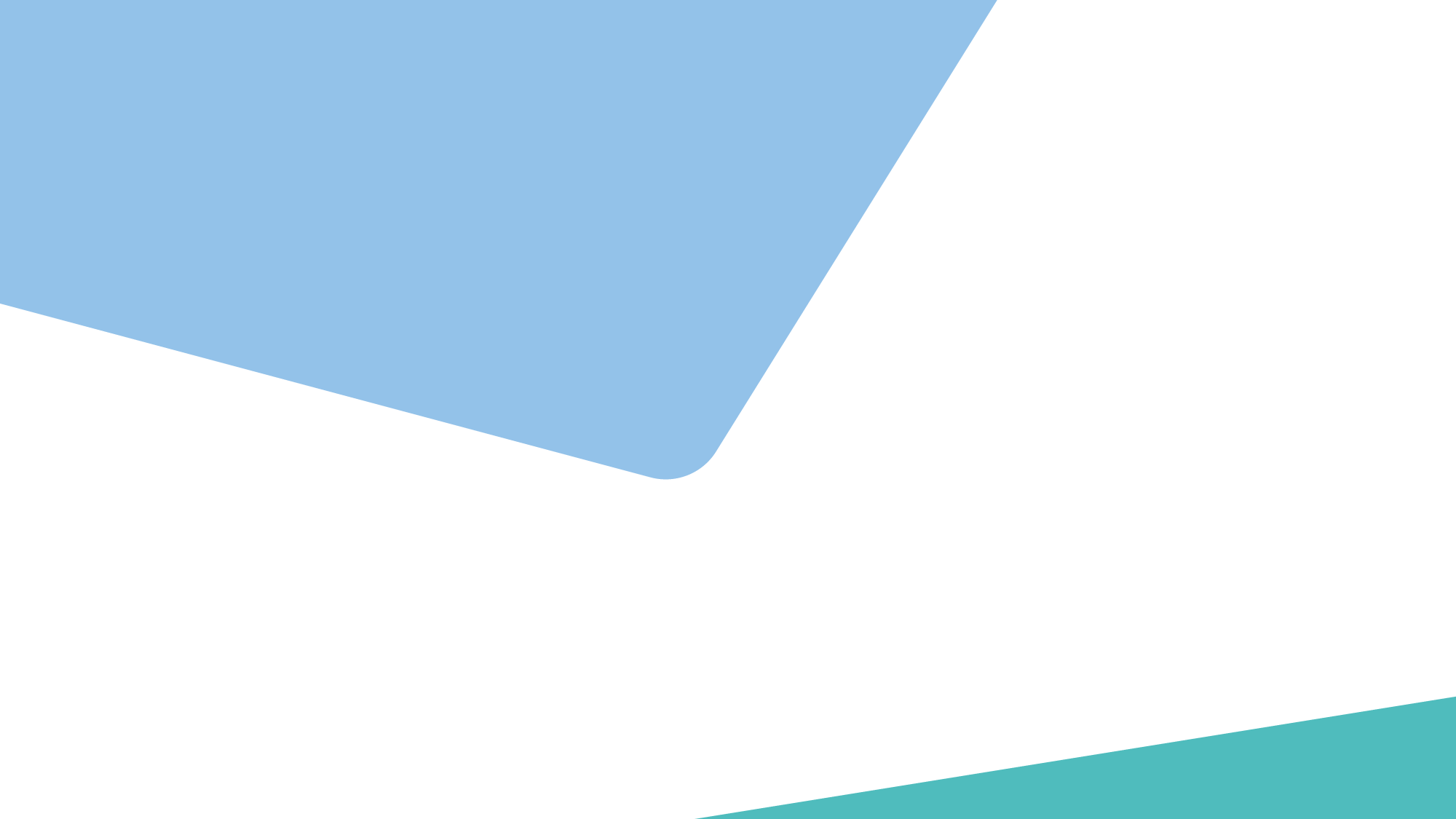 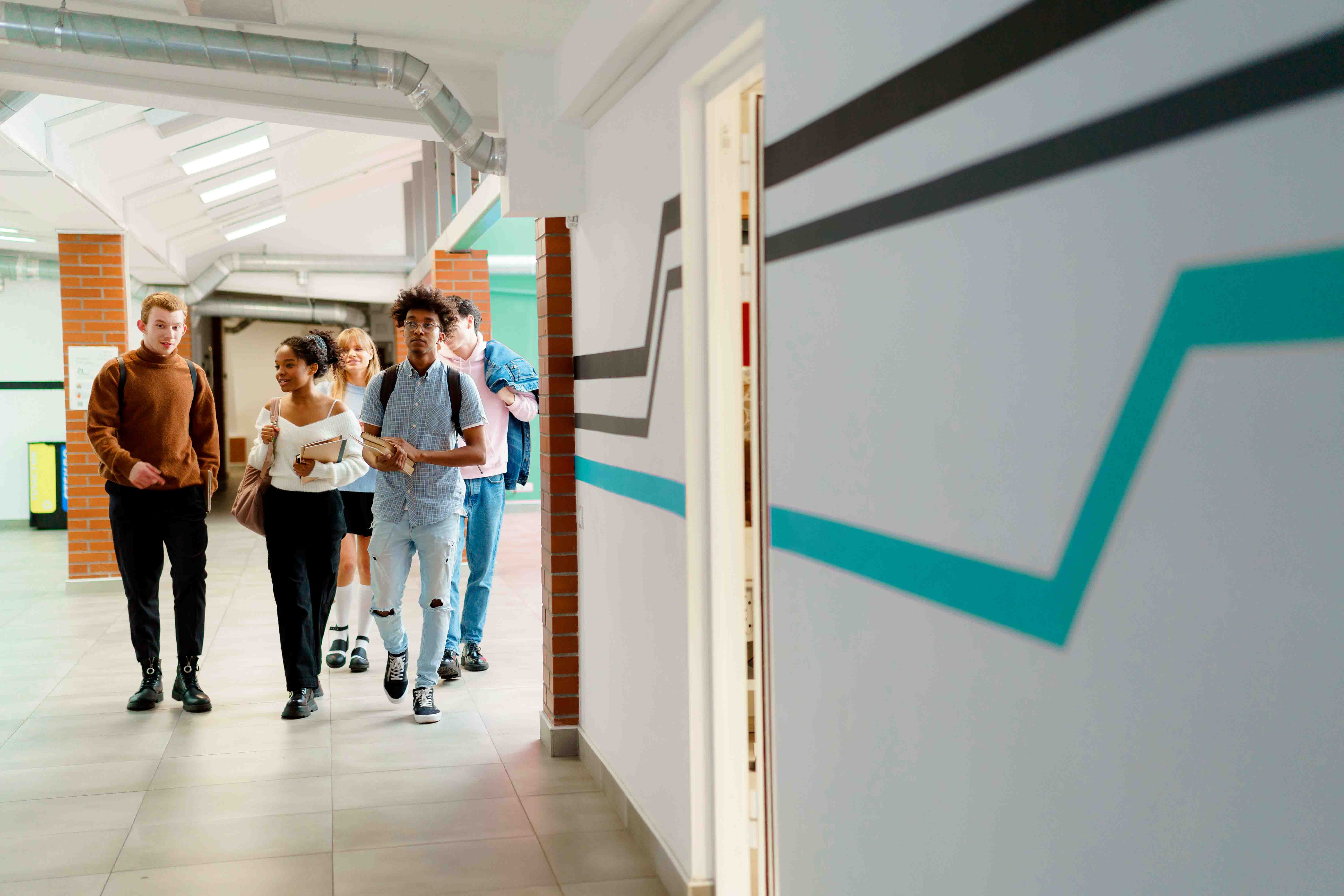 Toekomst beroepsgerichte 
programma’s vmbo
Advies van SPV aan OCW
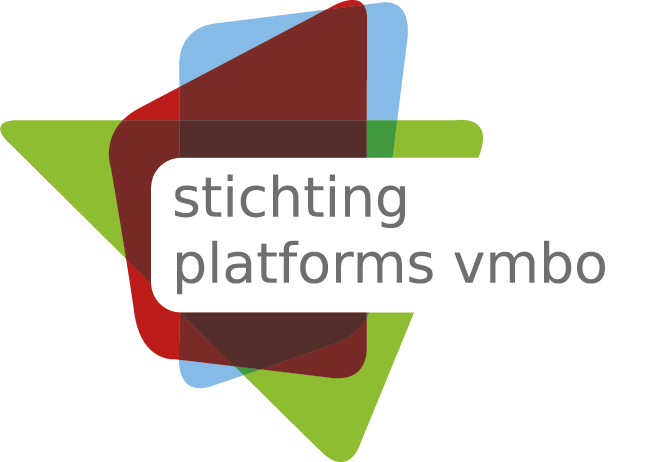 Februari 2022
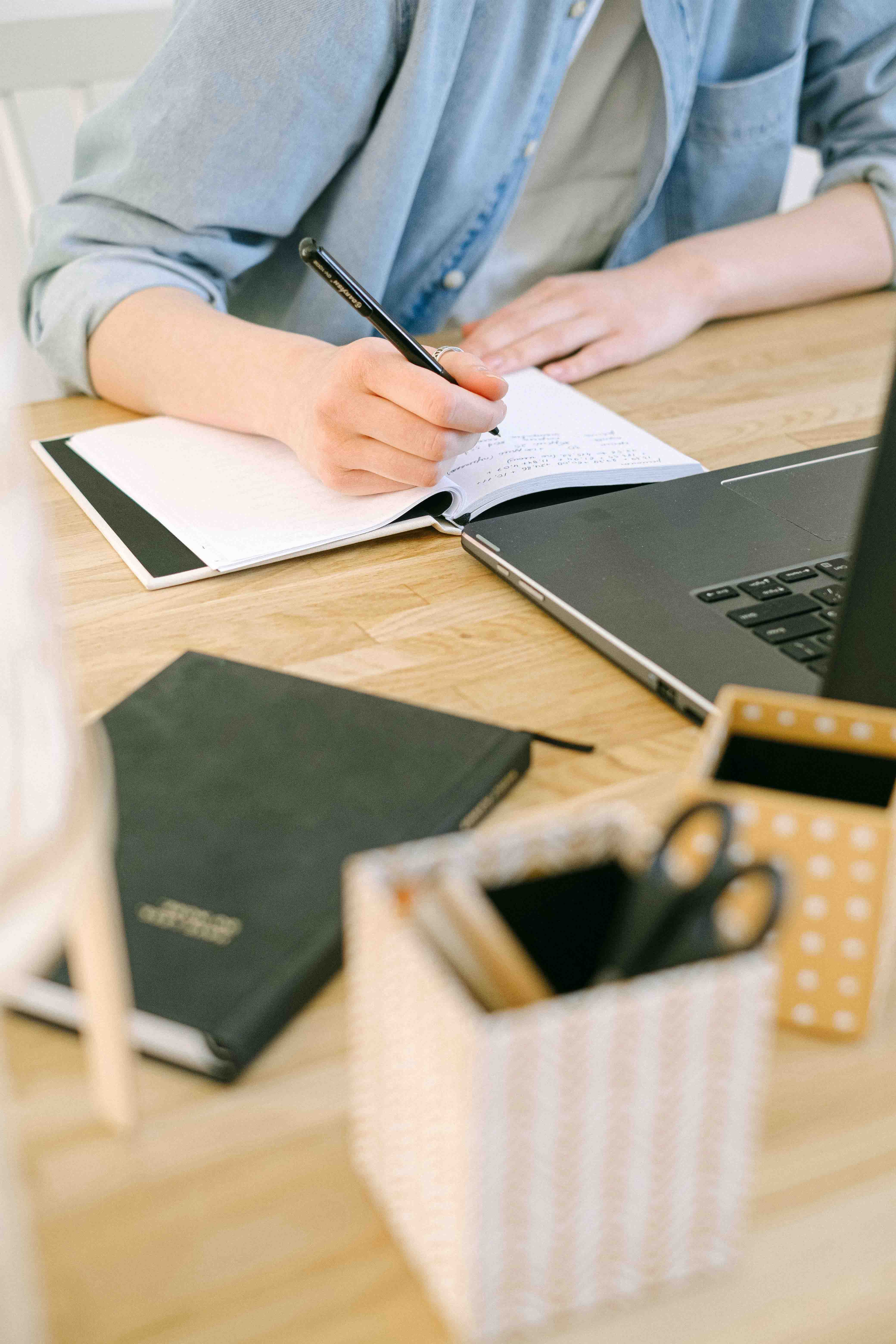 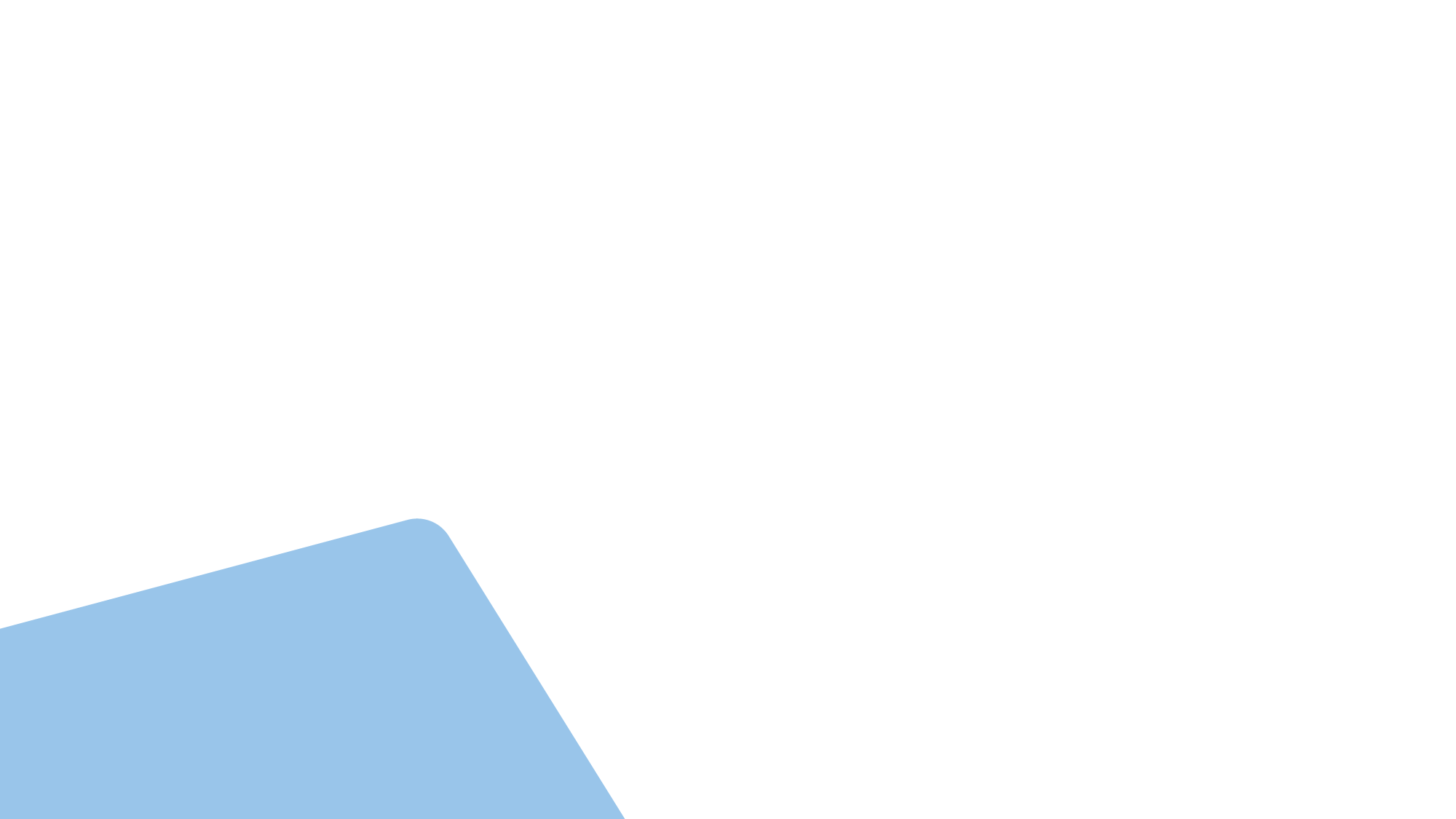 OCW werkt aan plannen voor de doorontwikkeling van het vmbo.

Reden:
Krimp van leerlingaantal
Organisatie in de school
Terugloop aanbod(Let op STO!)
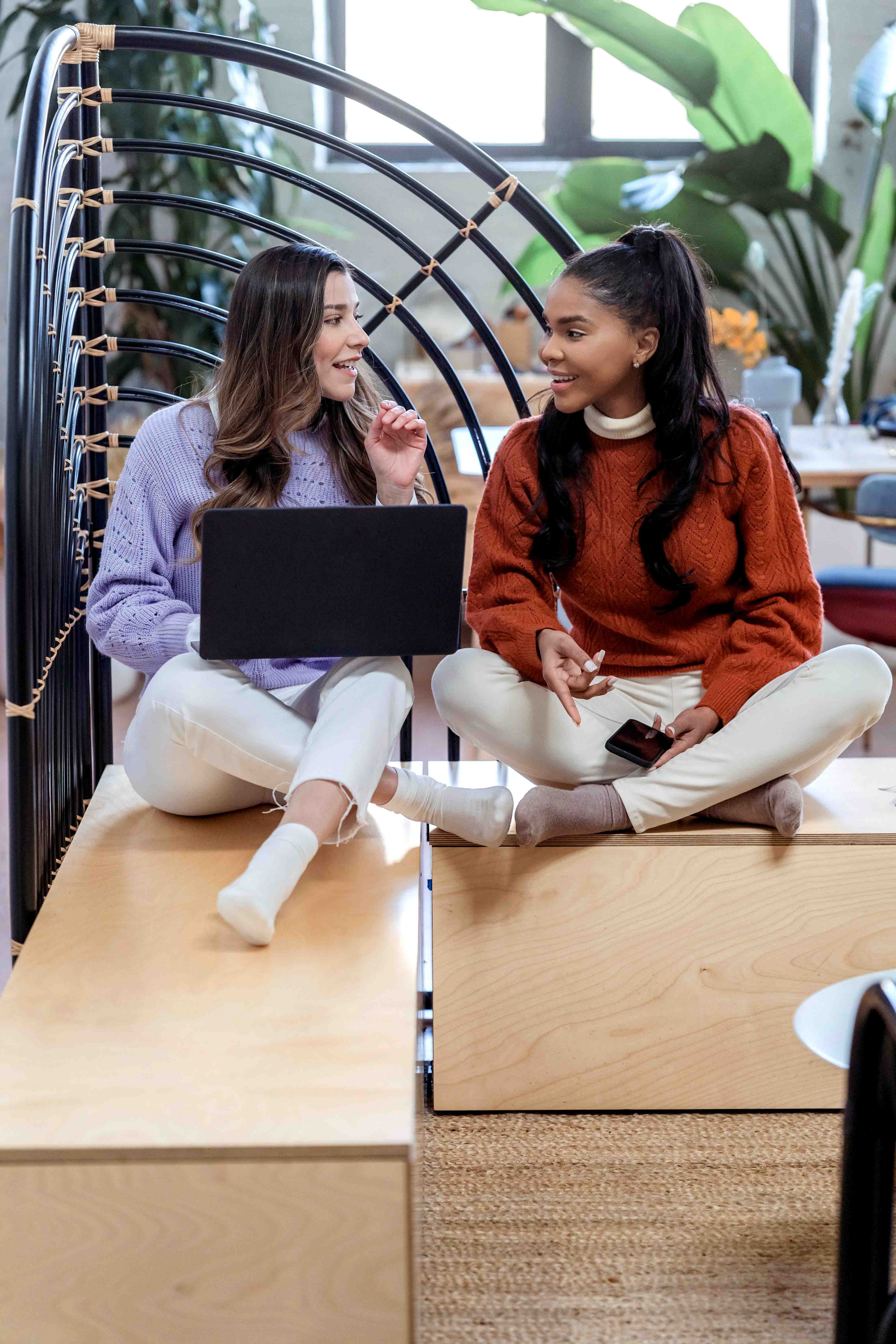 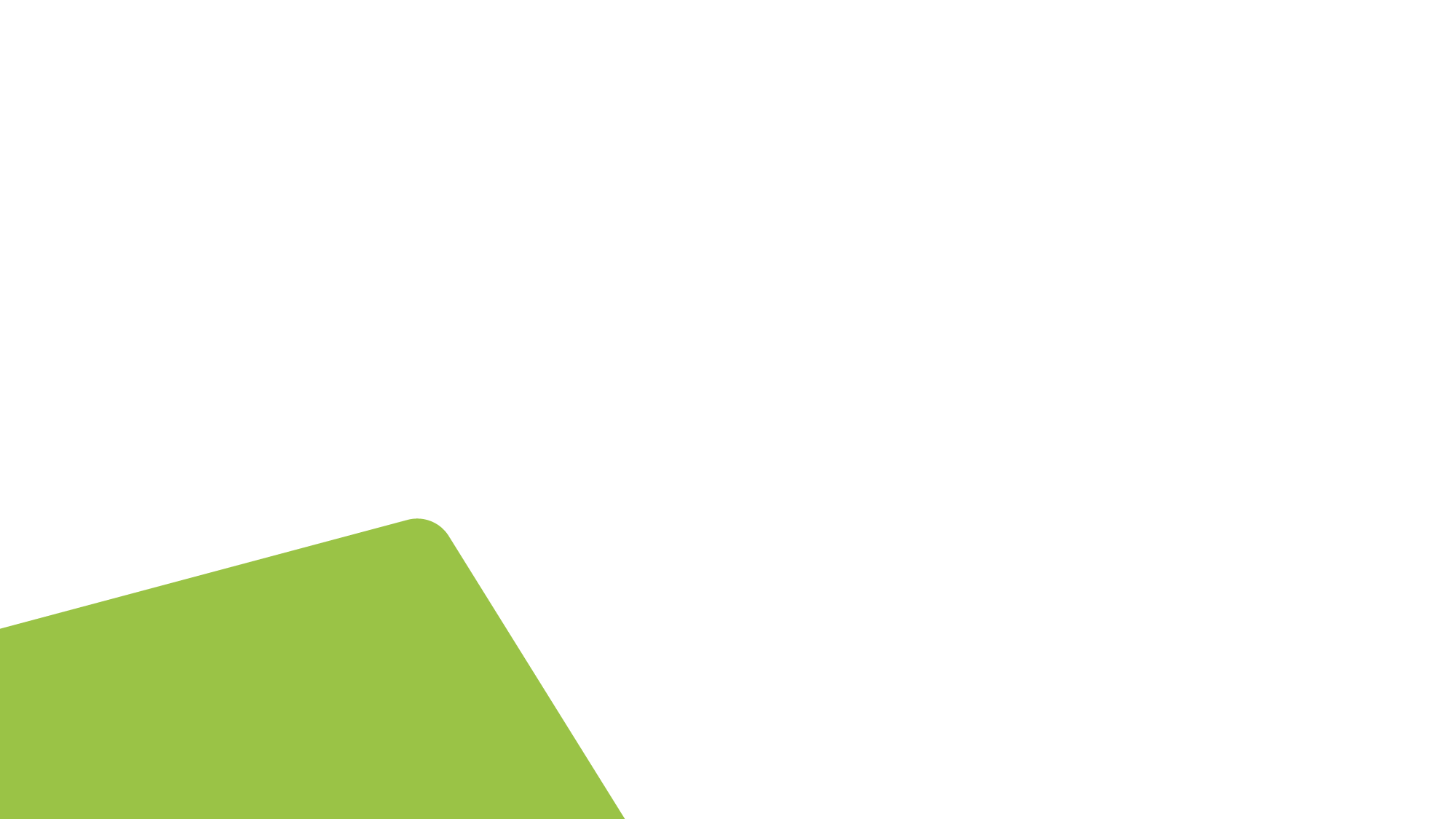 Doel
Kamerbrief eind 2025
Invoering niet voor 2028
Sterk Techniekonderwijs
Resultaten tot nu toe
2025-2028
Tech-kwadraat
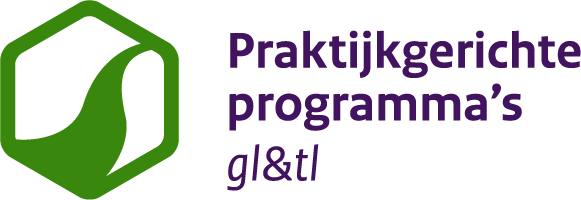 Pilot tot 2028
Wordt gevolgd door NRO onderzoek
GL = pgp + 2 keuzevakken + profielgebonden vakken
13 pgp’s -> toekomst?
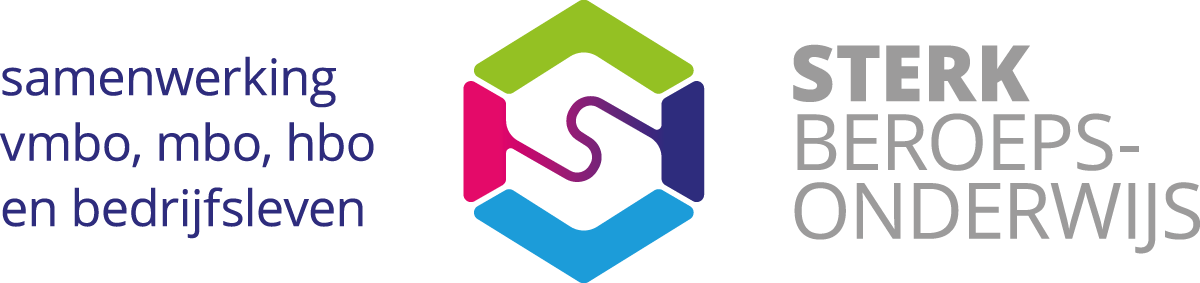 Programma stopt, wet doorlopende leerroutes blijft
Info op site blijft behouden
Wet doorlopende leerroutes
VABOK regeling (vo – mbo – hbo)
VO: vo/vavo/vso
5 subsidieperiodes, waarvan 4 geweest
Laatste aanvraagronde van 15 augustus tot 15 september
MBO is penvoerder: moet samenwerken met vo en mbo
Aanstellen projectcoördinator verplicht
Voor tekortsectoren met eer dan 15% uitval
Info: https://www.dus-i.nl/subsidies/versterking-aansluiting-beroepsonderwijskolom
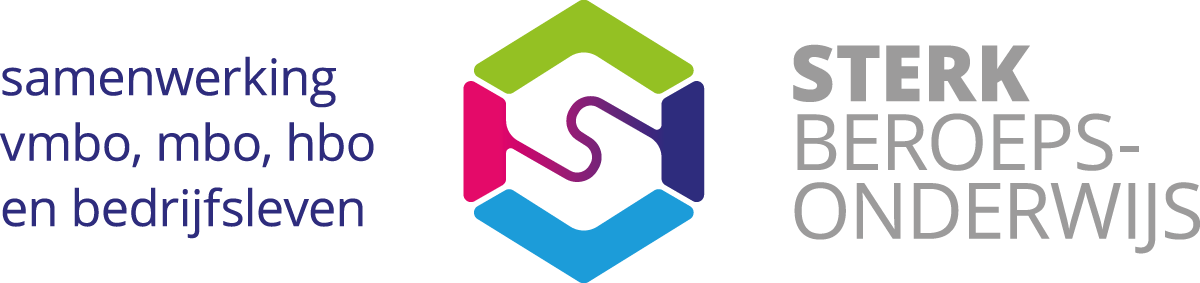 Actualisering syllabi en (eventueel) examenprogramma’s
Actualisering E&O
keuzevakken
Flexibisering CSPE
Laatste ontwikkelingen
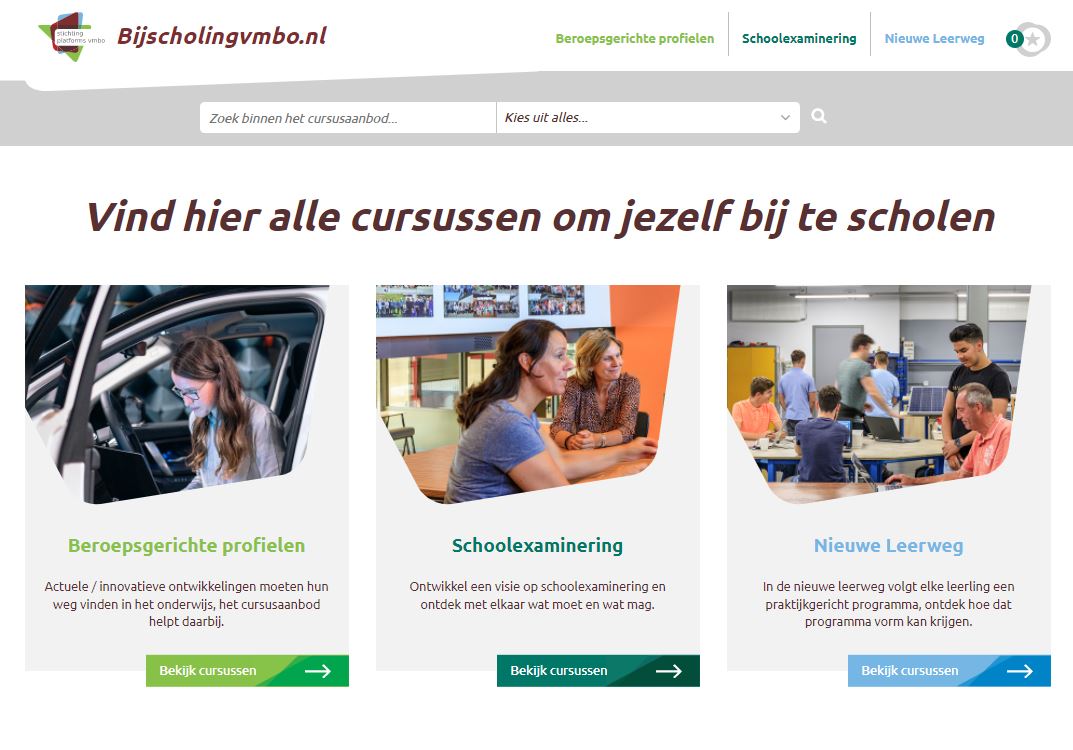 Dank voor uw aandacht
Jacqueline Kerkhoffs
        
         06 1011 8341
        
         j.kerkhoffs@platformsvmbo.nl
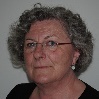 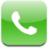 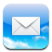 www.platformsvmbo.nl